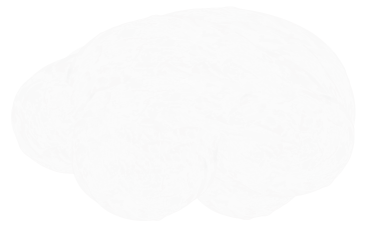 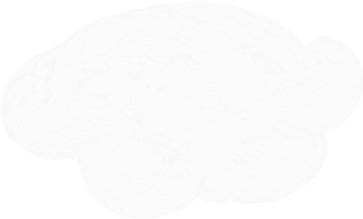 CLASS SCHEDULE
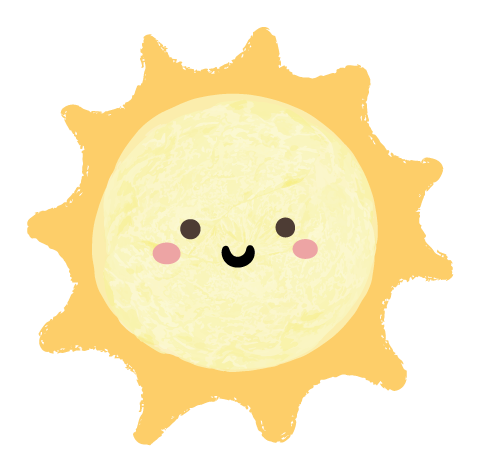 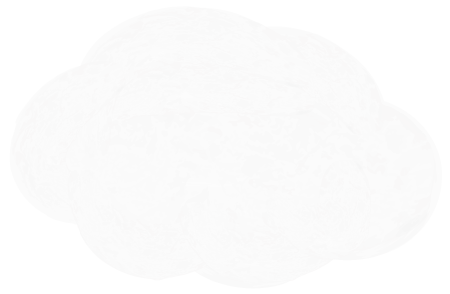 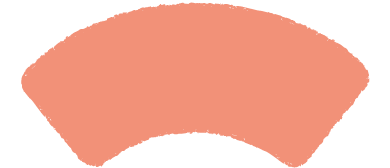 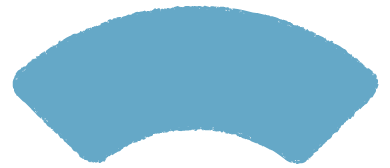 Monday
Tuesday
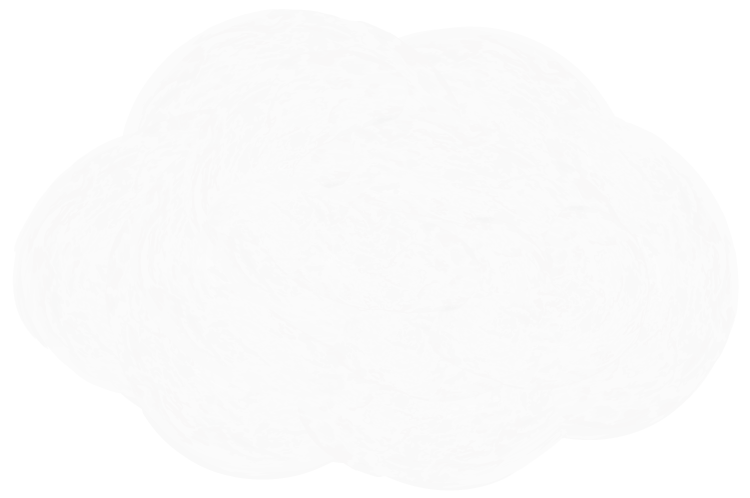 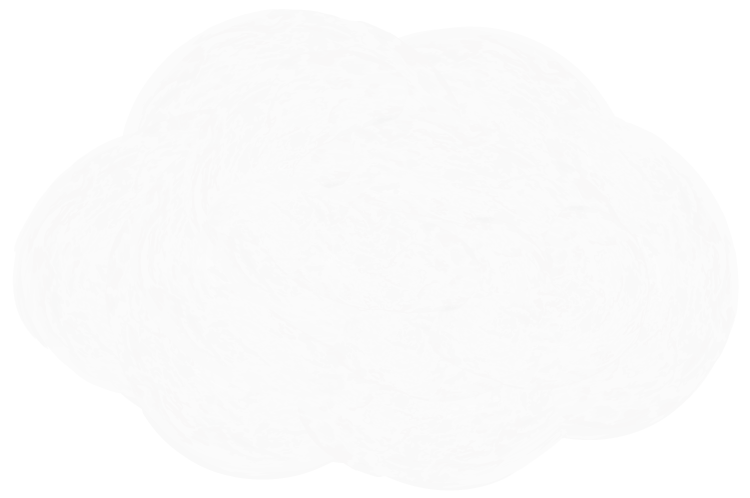 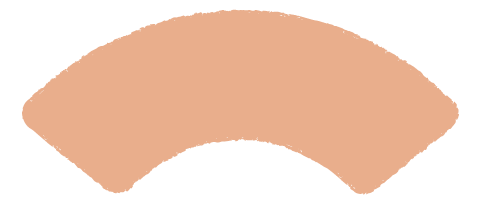 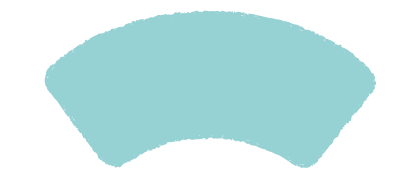 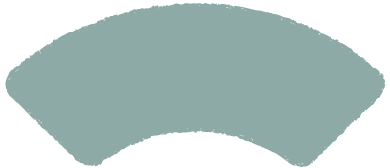 Wednesday
Thursday
Friday
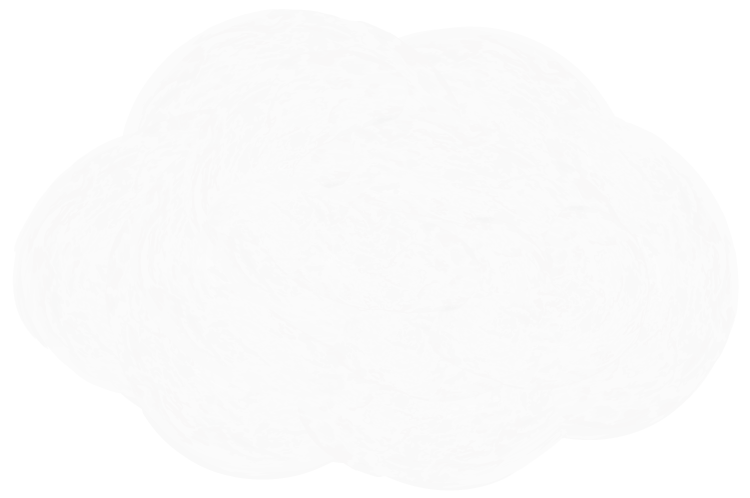 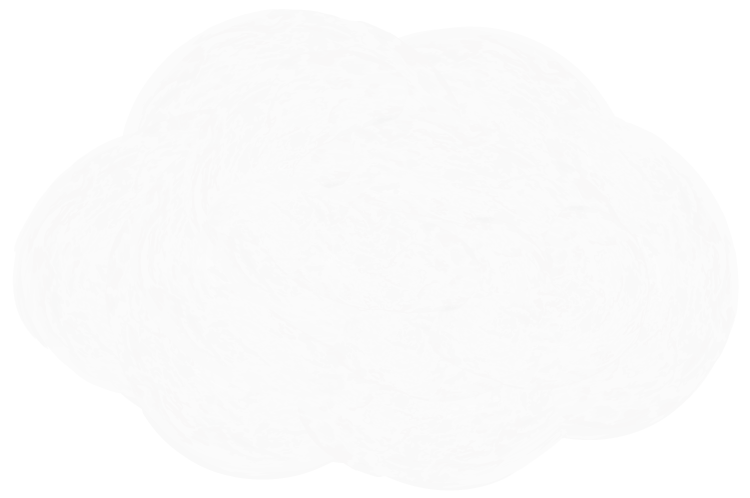 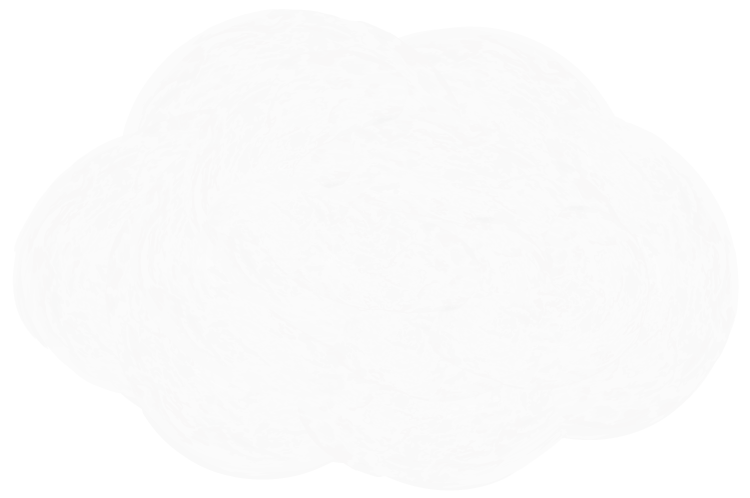 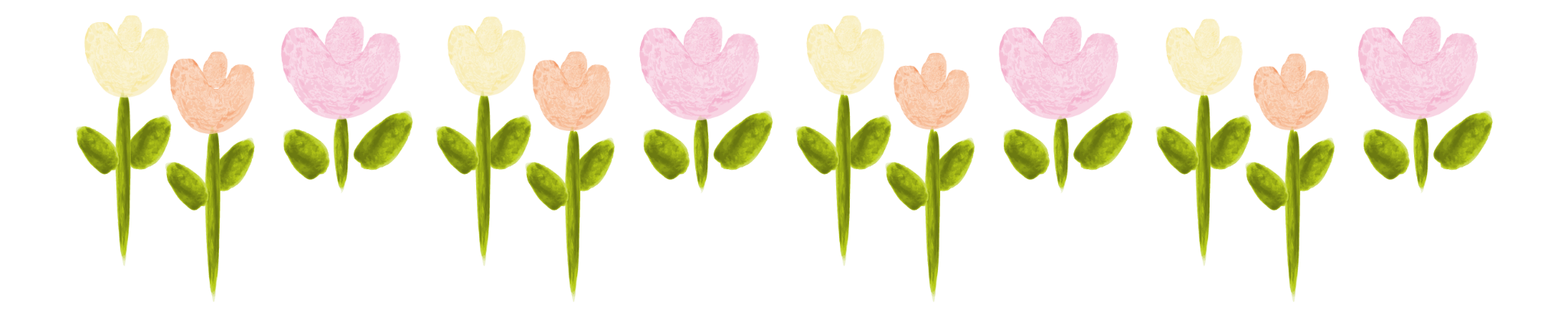